Atomic Absorption and EmissionTARGET: I can explain how energy is absorbed or released when electrons move from one energy level to another
ABSORPTION
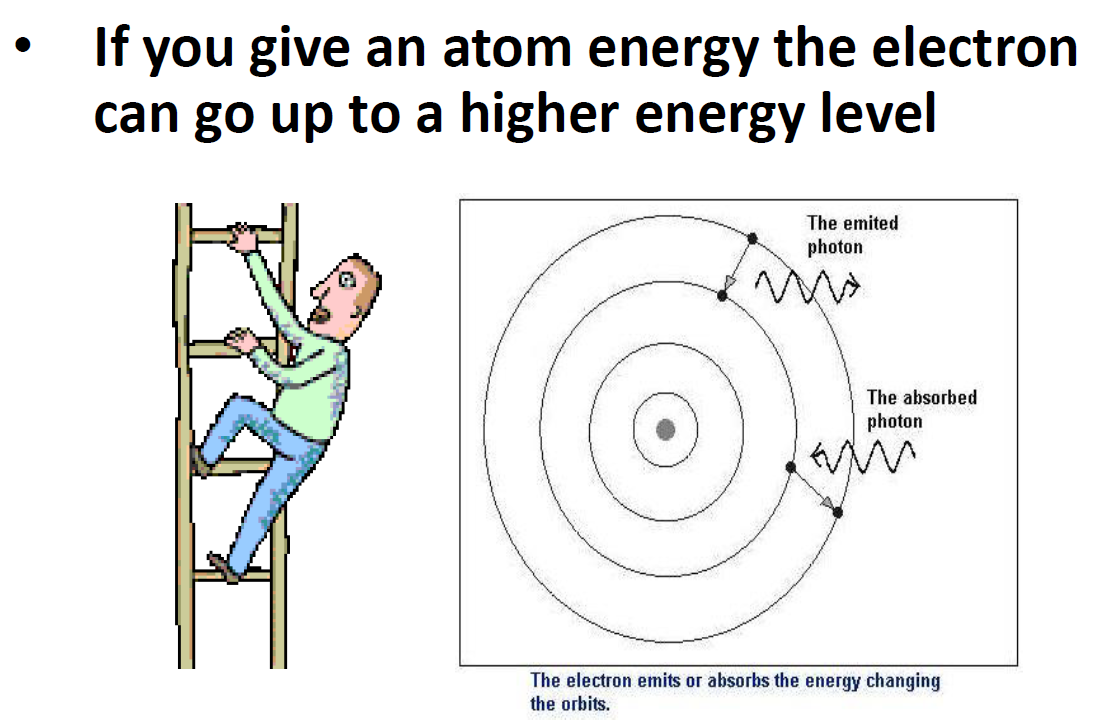 EMISSION
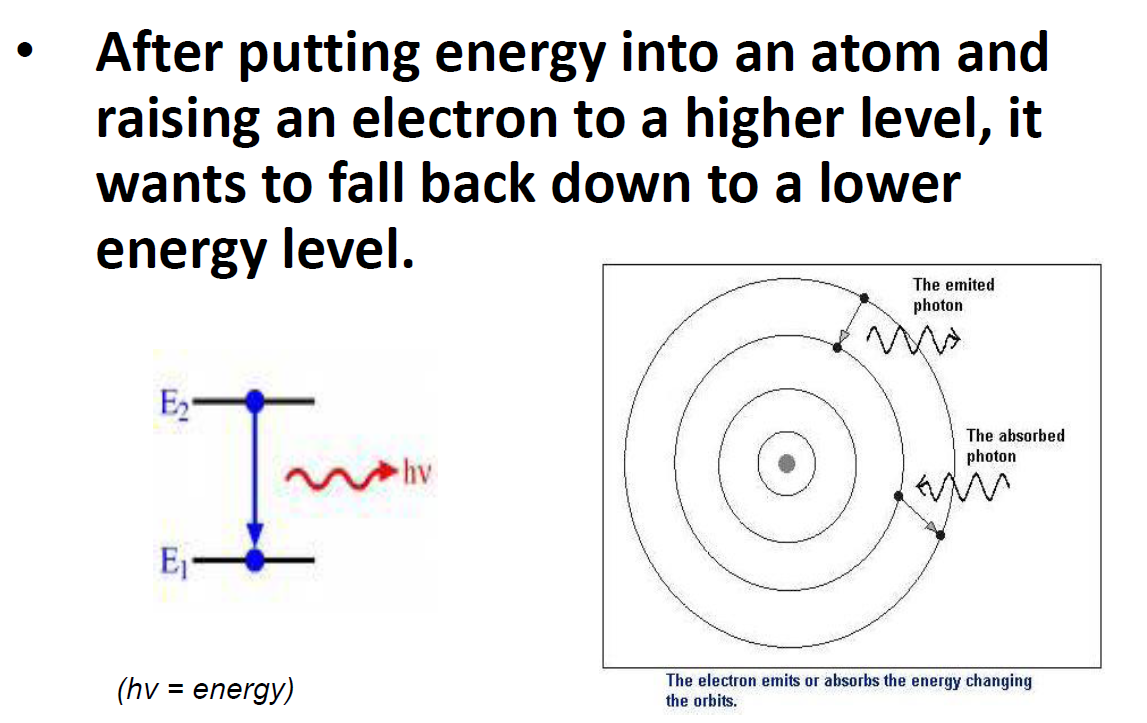 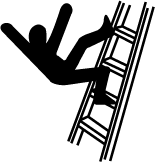 Energy given off during emission:
When energy is released during emission it can sometimes be seen as LIGHT.
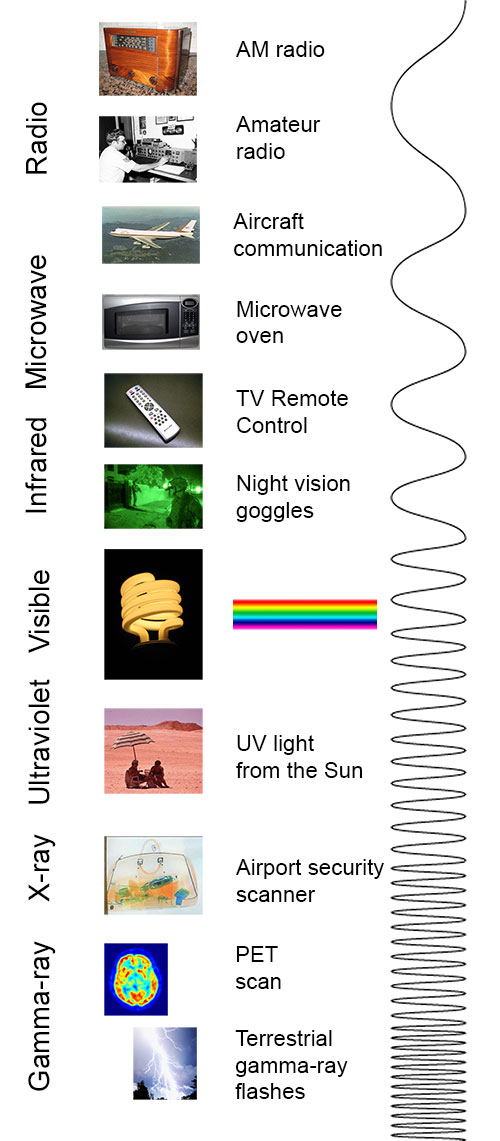 We can only see this little range here
Energy given off during emission:
The energy and color of this light will change based on which element it is. 
The amount of energy is different because the energy difference between different energy levels is not exactly the same for every level or every element.
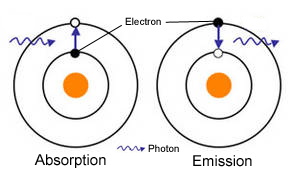 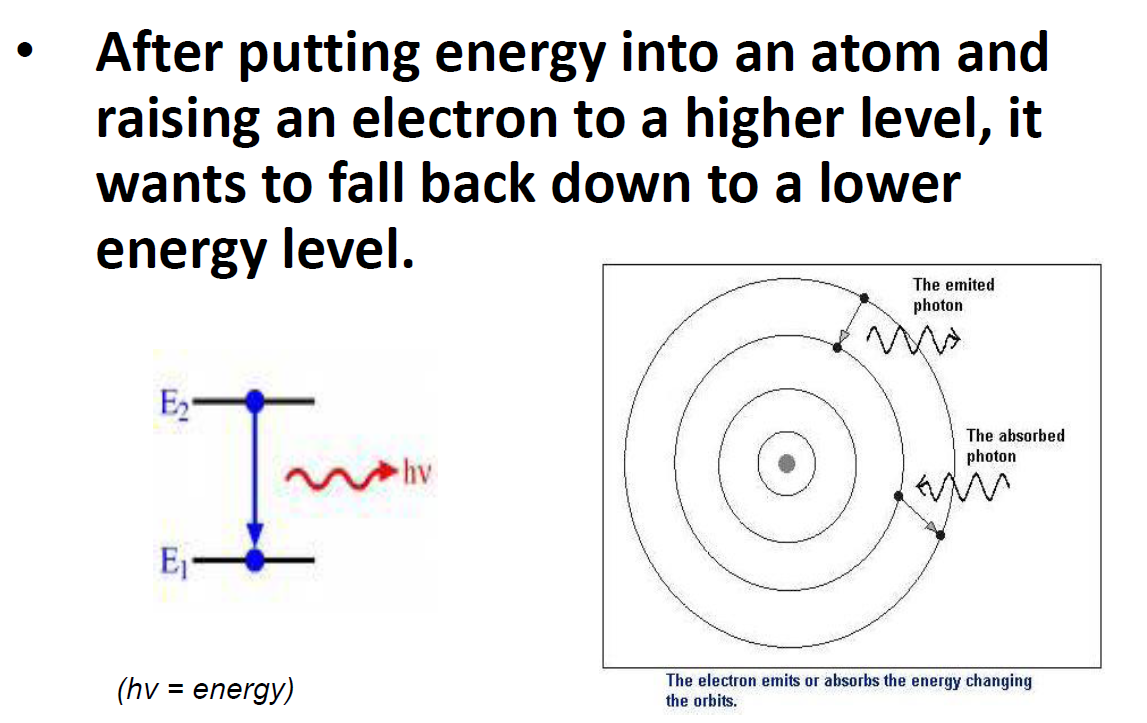 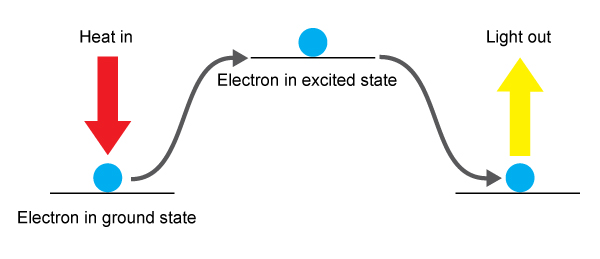 ABSORPTION
EMISSION
You can identify elements based on the color (wavelength) of light given off!
Red   Orange   Yellow   Green   Blue   Purple
LOW					    		       HIGH
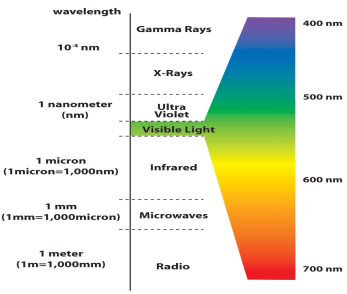 High Energy




Low Energy
Flame Tests
Compounds containing lithium, sodium, potassium, calcium, and barium ions can be recognized by burning the compound and observing the colors produced
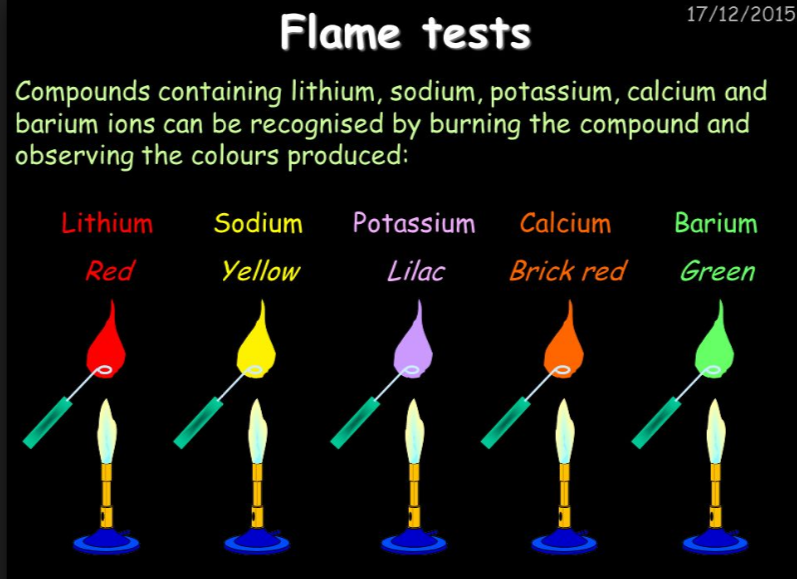 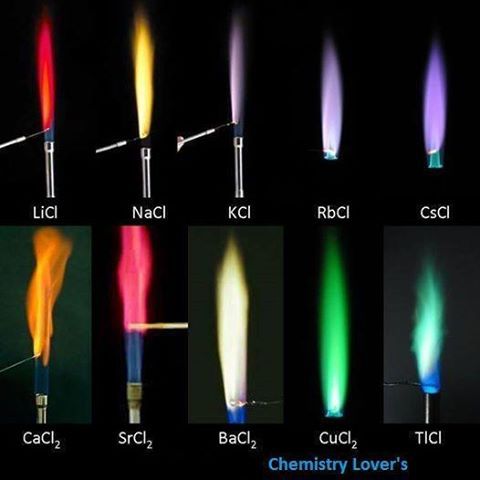 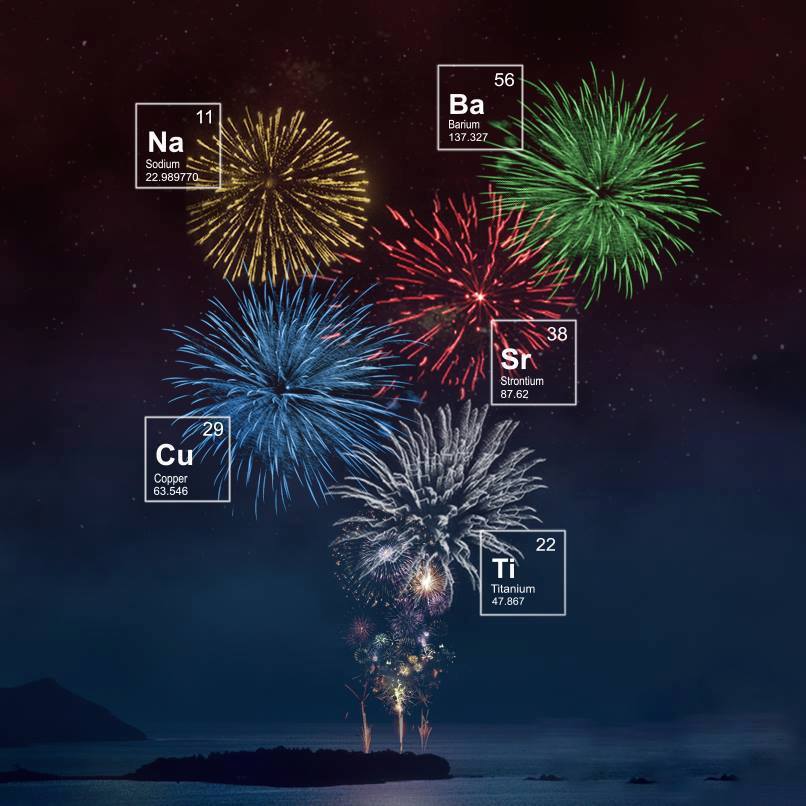 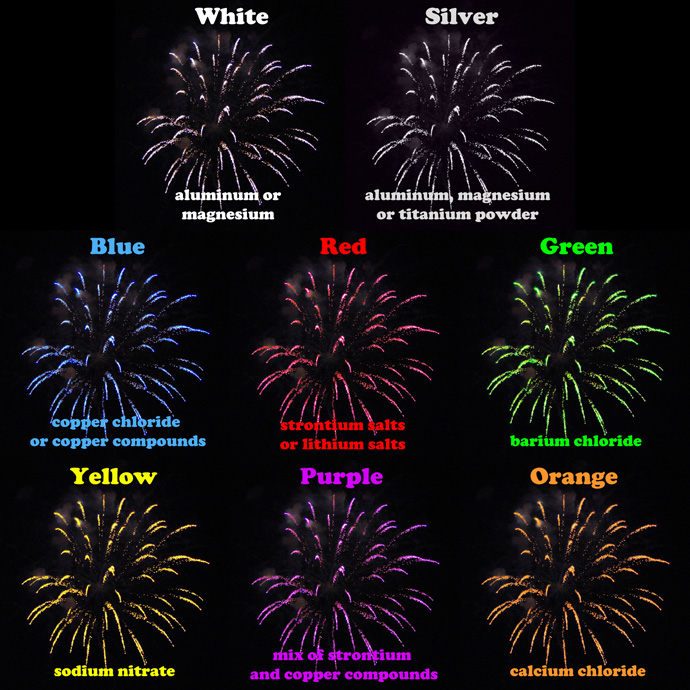 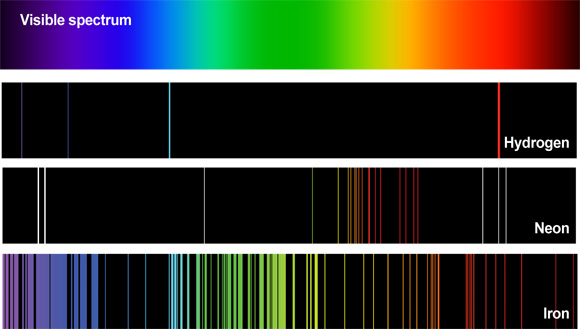 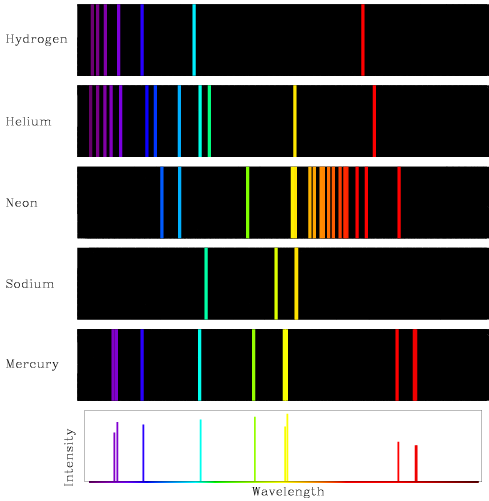